Ground-based microwave radiometer assimilation in KENDA/COSMO
Claire Merker a, Jasmin Vural b, Daniel Leuenberger a, Maxime Hervo a, Alexander Haefele a
a MeteoSchweiz, b Deutscher Wetterdienst
Ground-based microwave radiometer(MWR)
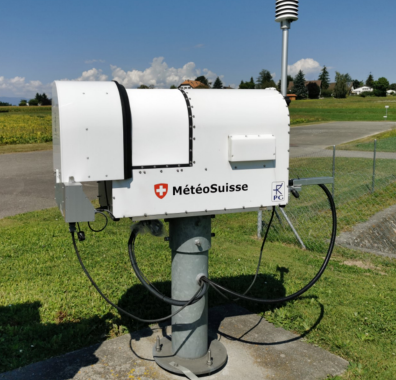 Brightness temperature in 14 channels
between 22 and 58 GHz
1-7: humidity sensitive
8-14: temperature sensitive

Direct assimilation of brightness temperature

Observation operator: RTTOV-gb                         (de Angelis et al. 2016)
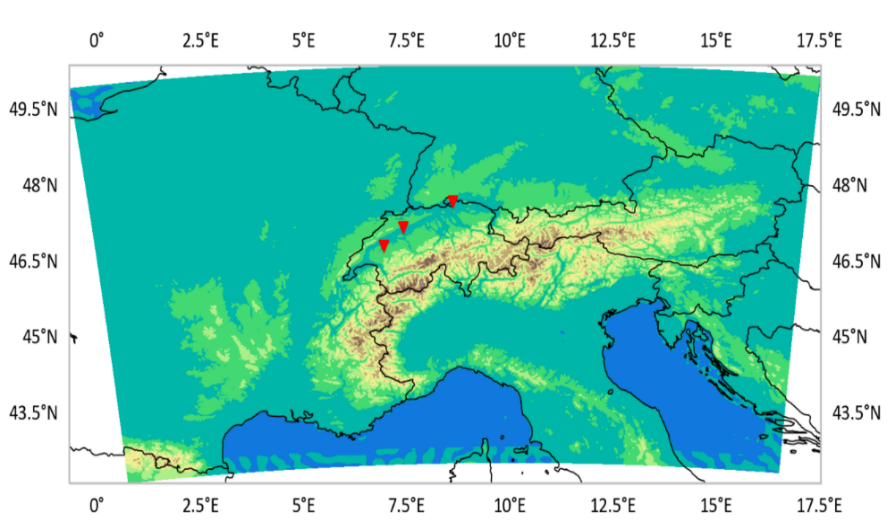 Comparison in obs. space
G2 retrieval gain vs. MWR vert. localisation
change on the atm. temperature for a change of 0.01K in brightness temperature (zenith only)
“more opaque (higher frequency): impact is lower in altitude”
based on RTTOV-gb Jacobians and profiles of temperature and humidity
channels 8-14
channels 1-7
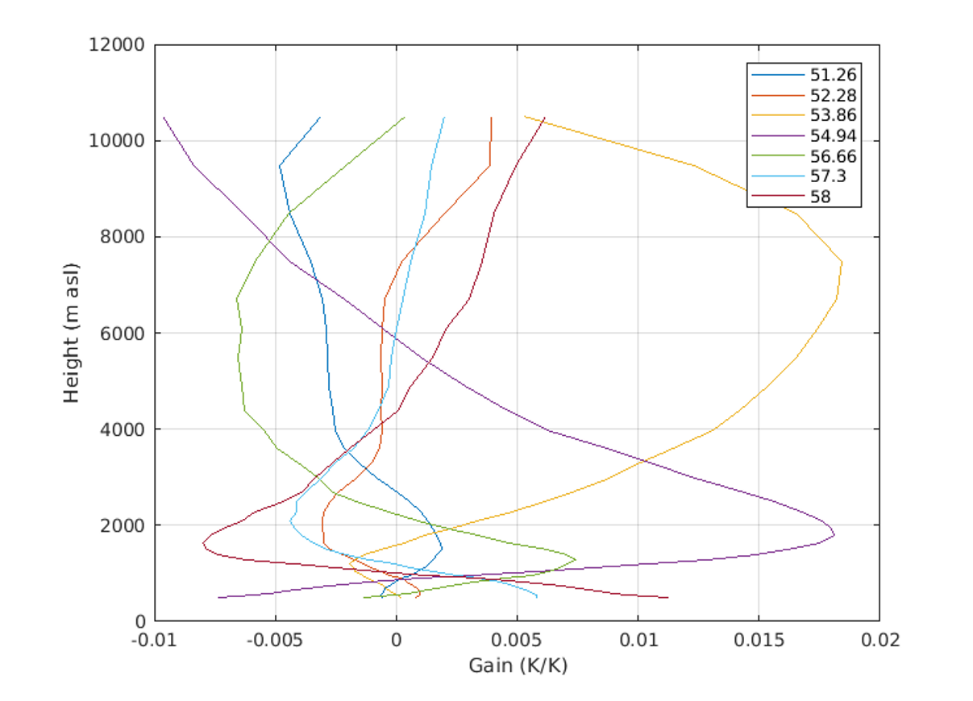 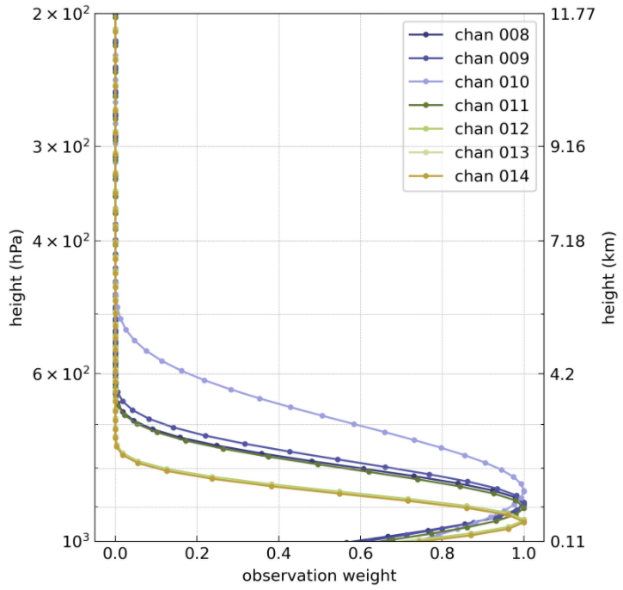 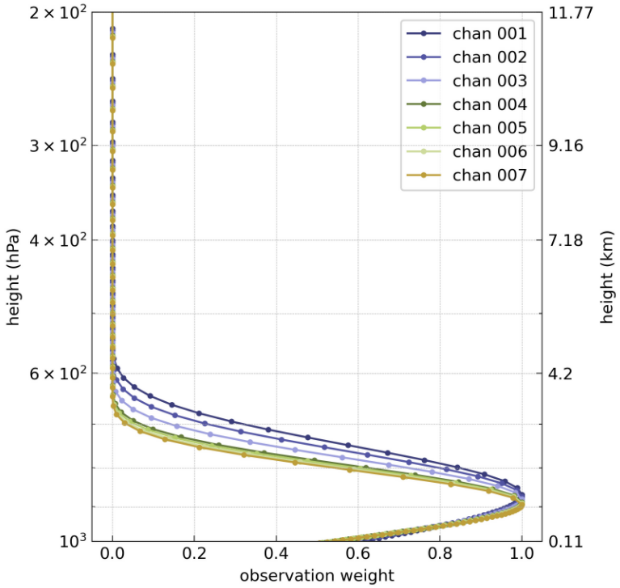 Comparison in observation spacelinear analysis and observations, Payerne
2.2km REF 
with vert. loc.
without vert. loc.
observations
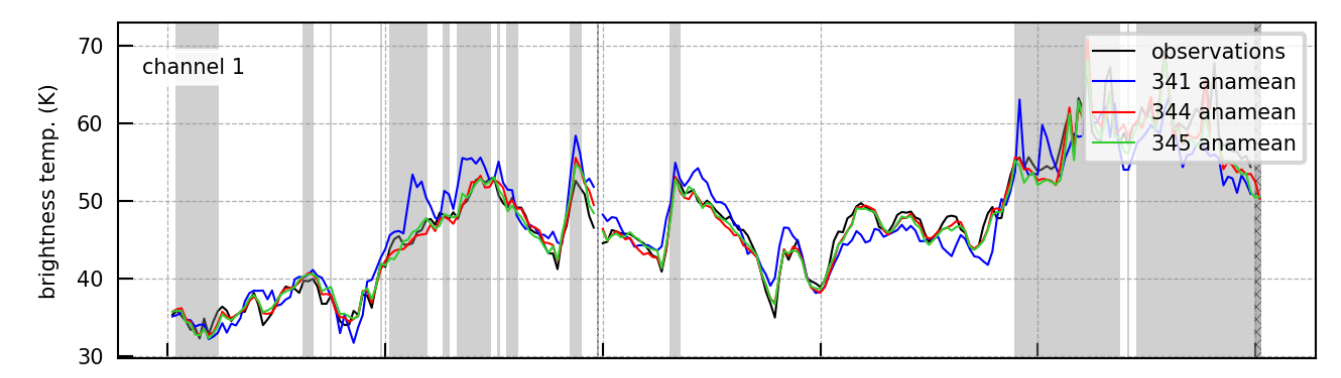 Experiments with MWR assimilation closer to observations
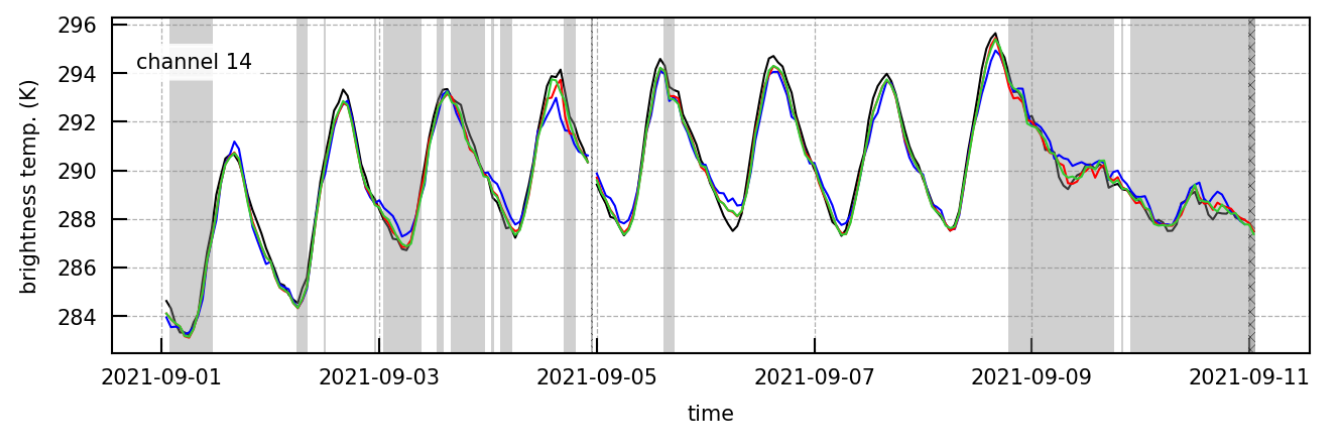 Comparison in observation spaceRMSE of O-B, O-A
2.2km REF 
with vert. loc.
without vert. loc.
Grenchen
Payerne
Schaffhausen
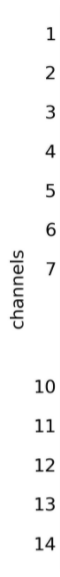 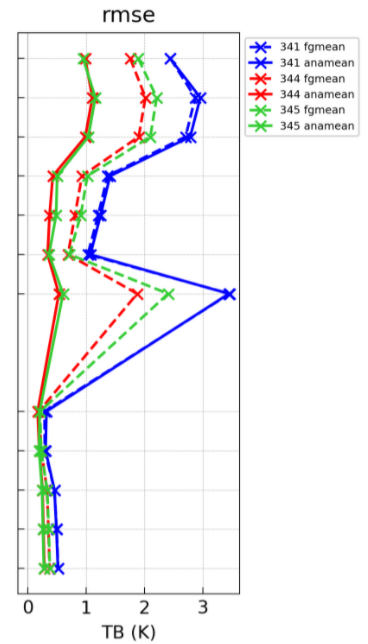 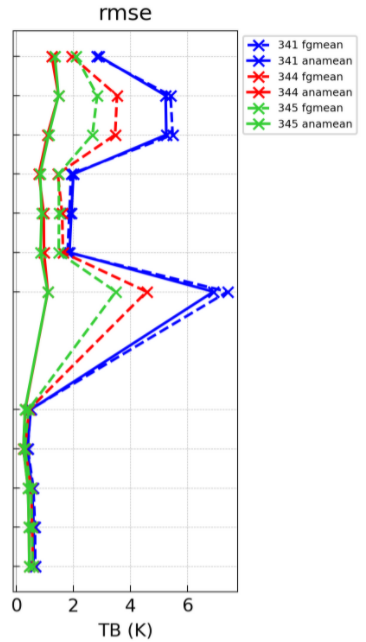 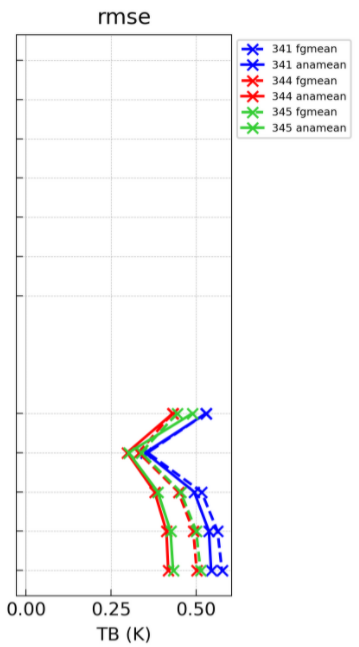 analysis
      first guess
Improvement in analysis compared to first guess in experiments

In Payerne and Schaffhausen, results are best for the experiment without localisation
Upper air comparison to soundings RMSE of O-B, Payerne
2.2km REF 
with vert. loc.
without vert. loc.
Relative humidity
Temperature
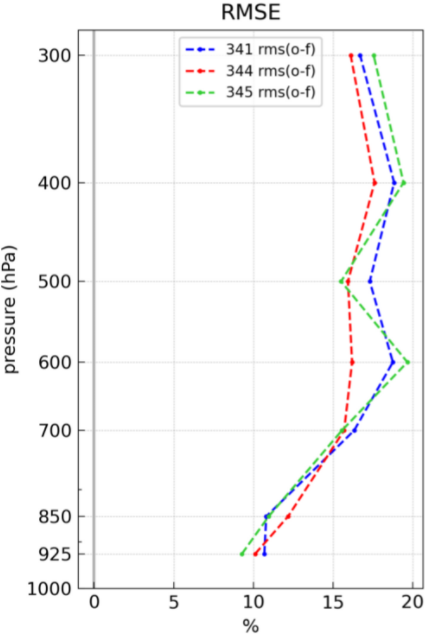 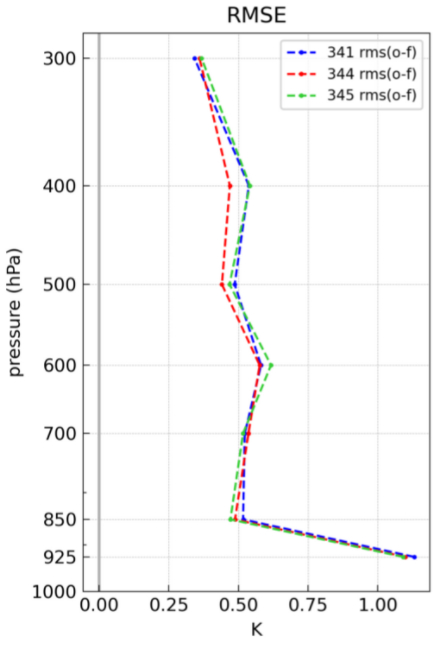 Upper air improvement visible for experiment without vertical localization

Experiment with vertical localisation does not allow increments above approx. 500hPa (channels 7-14)
Surface verification, first guess det.diurnal cycle, RMSE (Swiss Plateau)
2.2km REF 
with vert. loc.
without vert. loc.
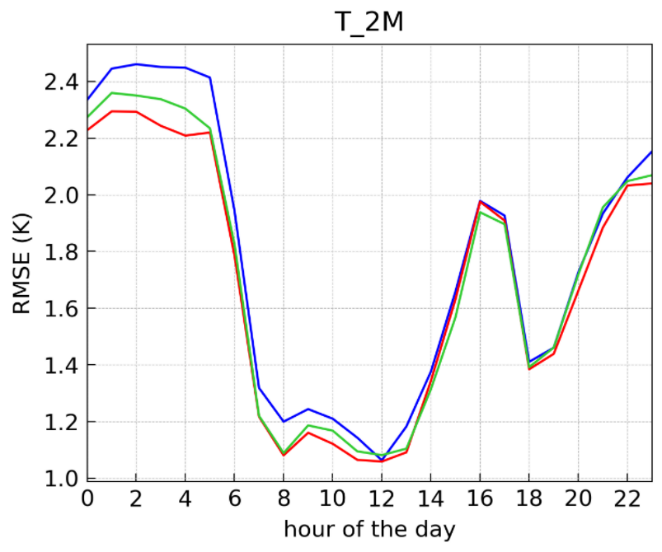 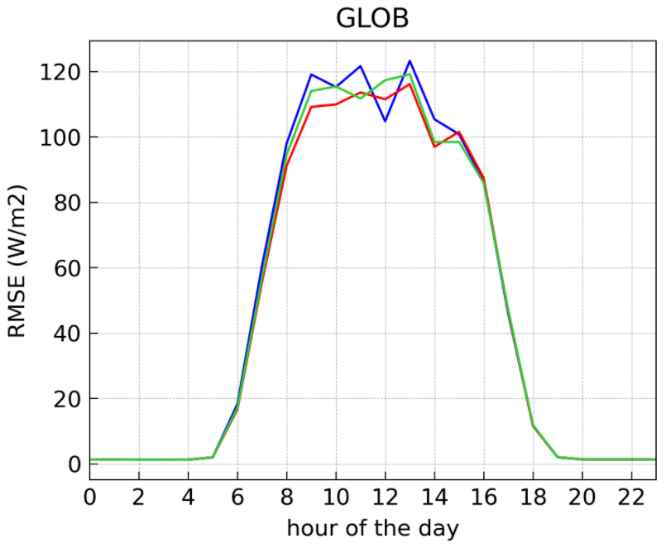 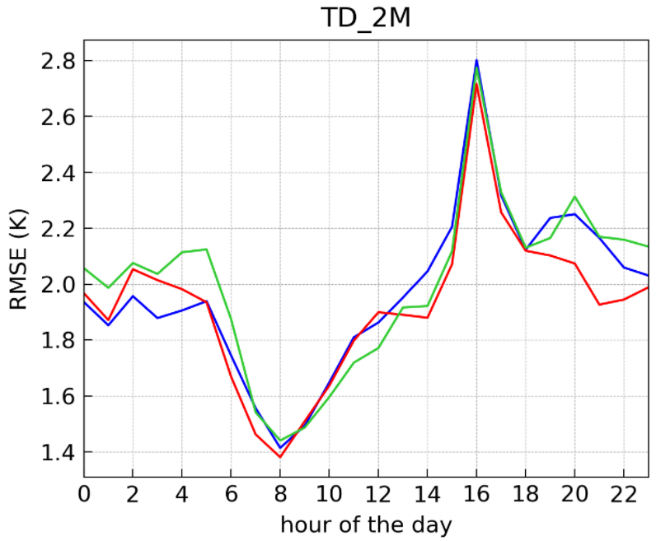 Improvement in 2m temperature compared to reference, even better without vertical localisation
Deterioration in 2m dew point temperature in second half of the night mitigated without vertical localization, improvement in first halt of the night
No significant change in global radiation
Further experiments:

No vertical localisation
      + 3 scans (30°, 19.2°, 5.4°)
      + 3 scans (30°, 19.2°, 5.4°) but only channels 2, 7, 11, 14
Upper air comparison to soundings RMSE of O-B, Payerne
2.2km REF 
without vert. loc.
    + 3 scans
    + 3 scans, only 4 channels
Relative humidity
Temperature
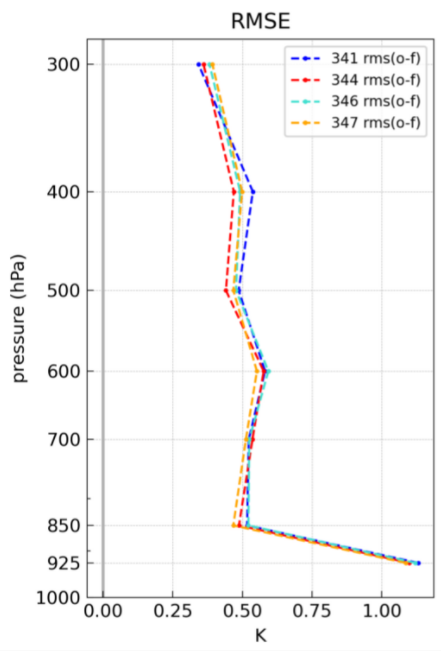 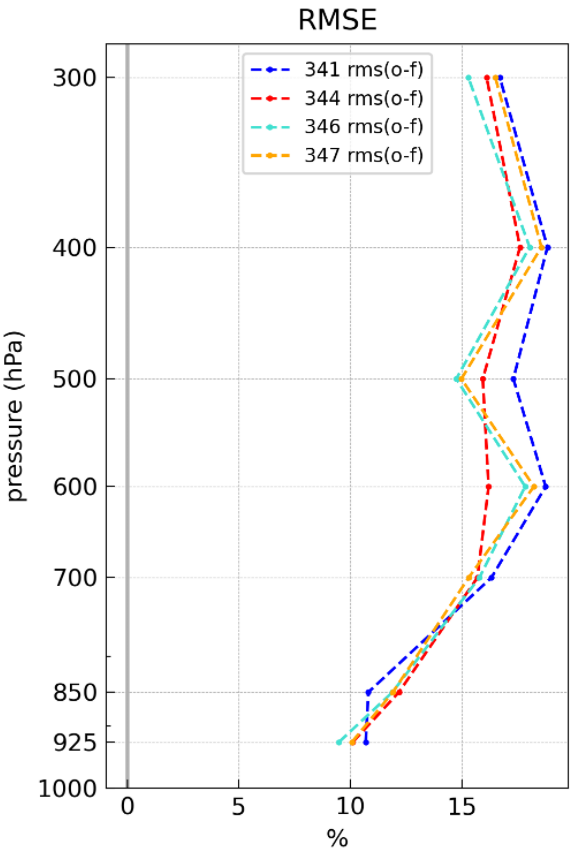 Adding more scans and keeping all channels does not improve results, not even temperature in this case
Surface verification, first guess det.diurnal cycle, RMSE (Swiss Plateau)
2.2km REF 
without vert. loc.
    + 3 scans
    + 3 scans, only 4 channels
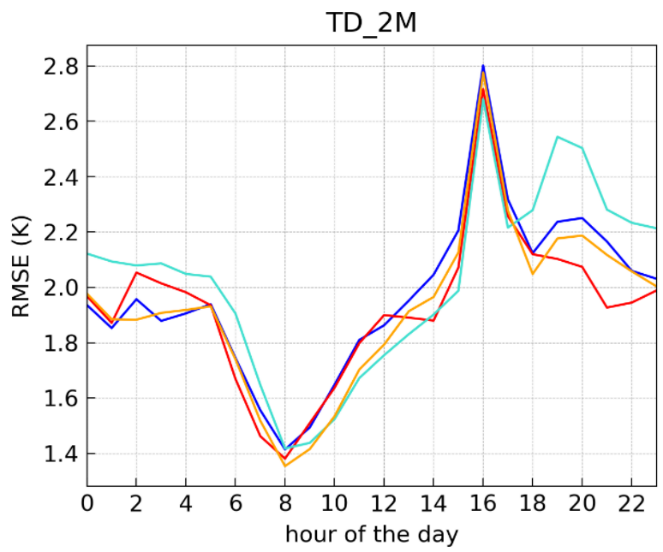 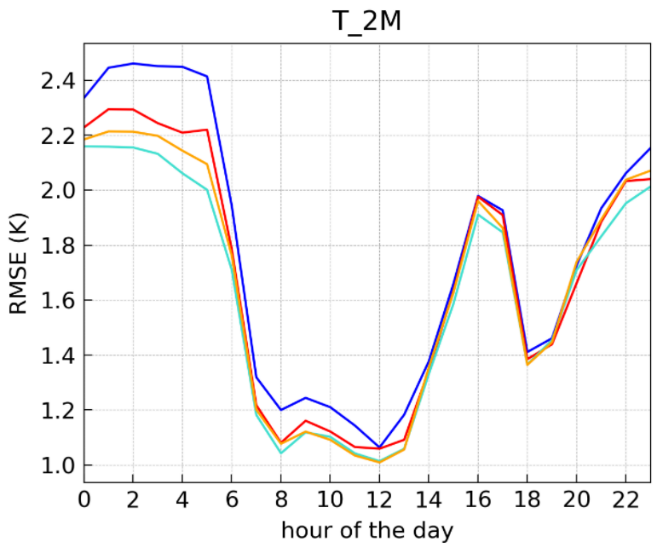 Improvement in 2m temperature when adding more information…
…but deterioration in humidity (not so much when reducing the number of channels)
Overfitting in temperature? Too much correlated information with too small observation error?
Summary
Summary and next steps
Promising results
good impact on brightness temperature
slight positive impact on upper air/2m temperature and humidity in  first guess

Go on with setup without vertical localization and zenith scan only

Further experiments
COSMO 1.1km
longer time period + forecasts
include adaptive bias correction